SAGE Updates
MRAM
December 2017
Amanda Snyder, Associate Director, OSP
Judy Chung, Program Manager, ORIS
SAGE:  Coming Next Week!
On December 21, 2017:
Grant Runner:  
FORMS-E updates 
New Human Subjects and Clinical Trials form
Other SAGE:
Non-Award Agreement changes 
Subaward updates
2017-18 Grant Runner Expansion Project
Mission:

  Expand SAGE Grant Runner capabilities to support more federal opportunities, saving users time and effort through:
Fewer systems to interact with
Reduced duplicate entry
Reduced training and support requirements for non-UW Systems
Grant Runner FORMS-E Updates
Opportunity search:








Forms-E will be selectable after next week’s release
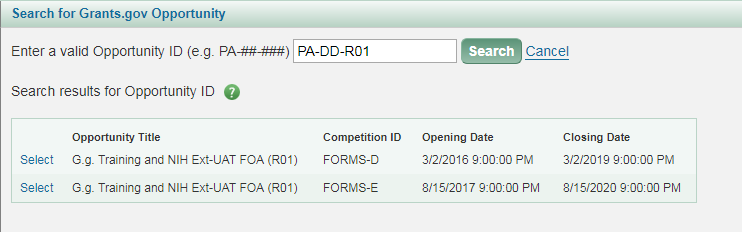 [Speaker Notes: Will see multiple versions for certain opportunities
Pick the correct opportunity version, based on due date]
Human Subjects and Clinical Trials Form
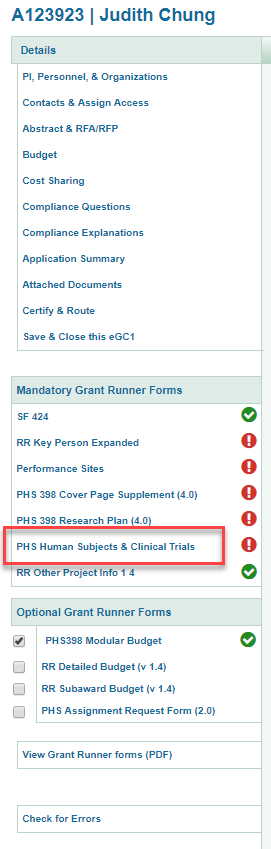 New HSCT form shown in left navigation
Inclusion Enrollment no longer a separate form; embedded in HSCT
Fields from Research Plan and Career Development Supplemental transferred to new HSCT form
Human Subjects & CT Form Features
Features:
Download a blank fillable pdf study form
Import study data from the fillable PDF
Partial form import is OK; edit remainder in SAGE
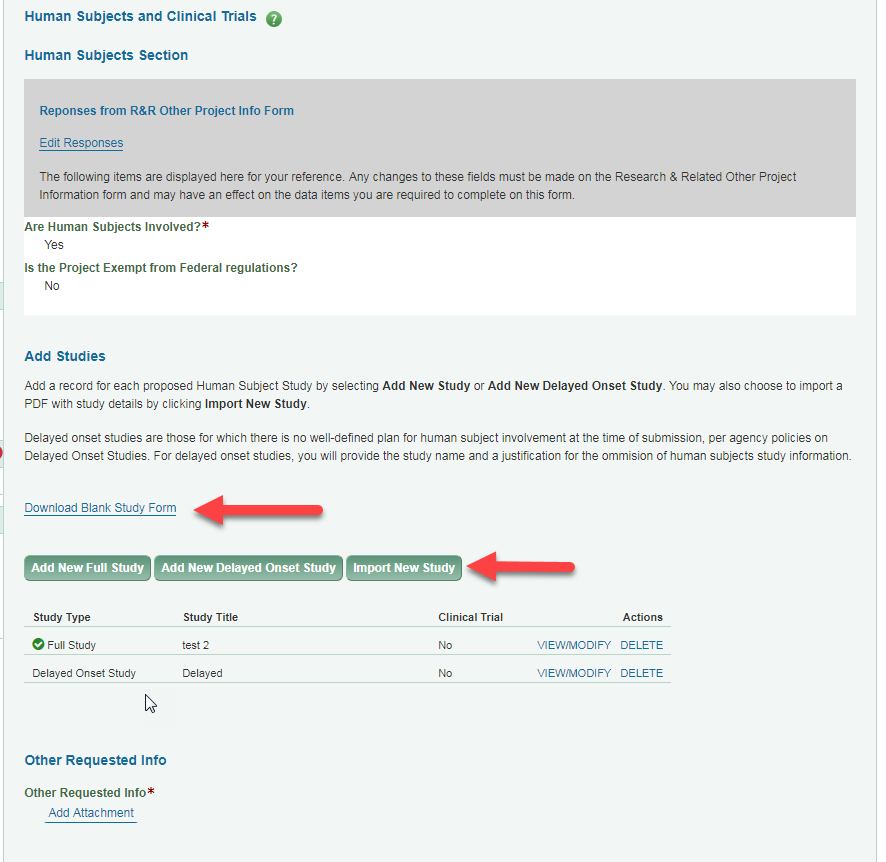 [Speaker Notes: Teams may find it helpful to have the PI complete the study form using the PDF;
The form import is for individual studies only, not the entire HSCT form which can contain multiple studies.  One study at a time gets imported.]
Form Features (continued):
Easy navigation and section status markers
“Expand All” for full form viewing
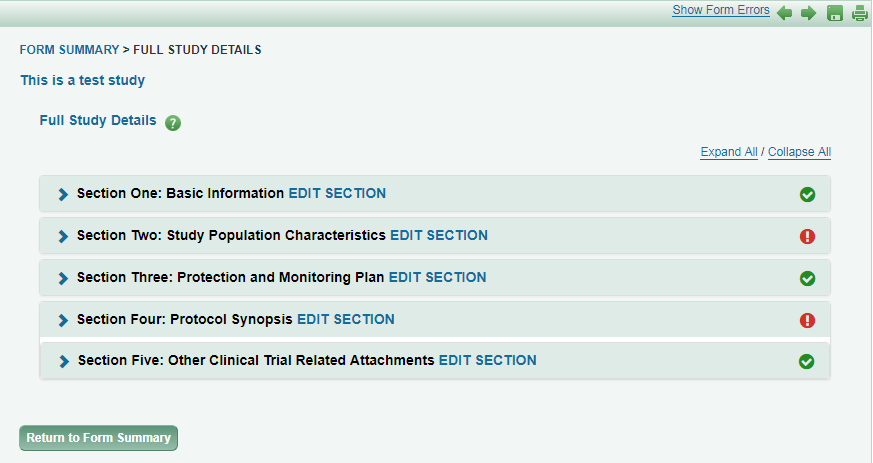 [Speaker Notes: Navigation includes:  breadcrumbs at top, expandable sections
Sections are large, so can choose expand or not]
Edit Section by Section
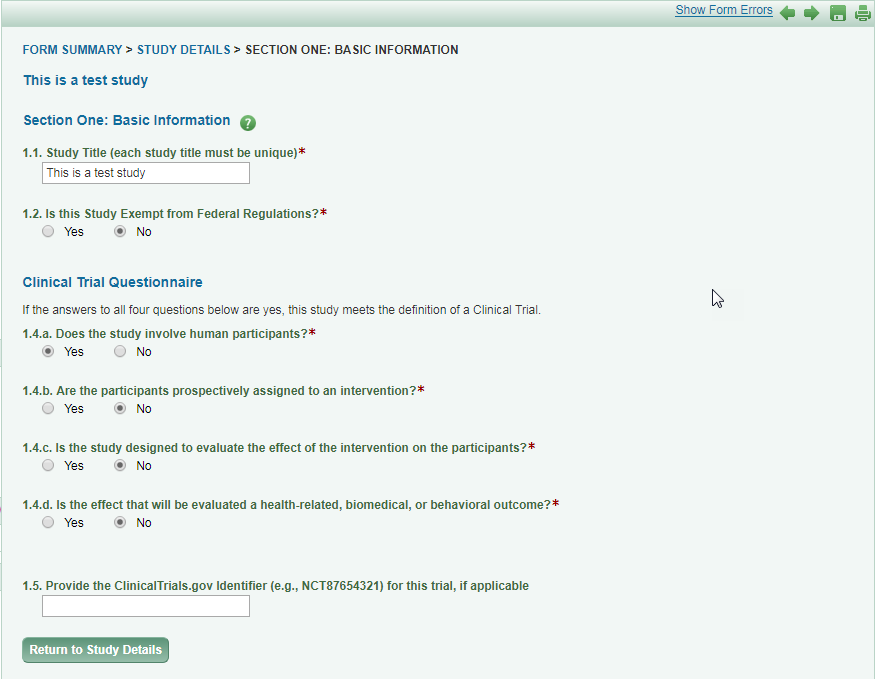 [Speaker Notes: Easier to manage one section at a time
Will provide error checking section-by-section as well]
Form Features (continued):
As with other Grant Runner forms, HSCT includes:

Print/preview PDF 
individual form or full package, in NIH format
Error Checking
Individual form level -- Grants.gov errors only
Full package -- eGC1, Grants.gov and NIH errors
NIH Opportunities Currently Supported in Grant Runner
NIH Single Project, 5 year budget for:
Basic Research
Career Development 
Endowment Programs
Shared Instrumentation 
Director Awards
Targeted Research
Pre-Applications
Resource Awards
List by Activity Code
Non-Award Agreement Changes
Agreement related to research that does not include external funding but does obligate UW resources or make other legal obligations of UW, requiring institutional sign-off.
Examples include: 
Data Use Agreements (DUA)
Confidentiality Agreements (CDA), 
Master Agreements, 
Material Transfer Agreements (MTA) 
Unfunded research agreements
eGC1 Requirements for NAAs
eGC1s are required for an NAA.
2 new Application Types created for NAAs





          Upon selection:
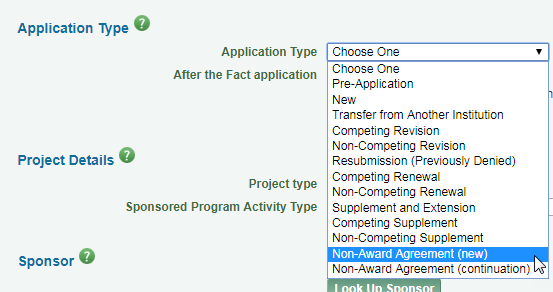 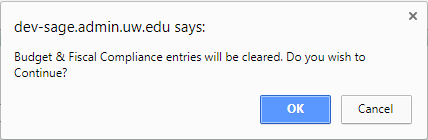 When is an eGC1 required? https://www.washington.edu/research/faq/need-use-egc1/
[Speaker Notes: May need explanation on when to use continuation.]
eGC1 Requirements for NAAs (cont.)
Other changes to the eGC1 for NAAs:
“After the Fact” will always be YES
Help text that Sponsor = Other Party to the agreement
Budget locked down, fiscal questions default to “no”
Loosening of required field restrictions
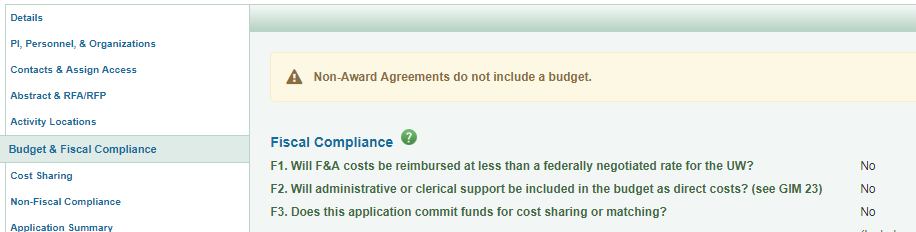 [Speaker Notes: Loosening of field restrictions:  sponsor deadline fields, abstracts & RFA/RFP fields]
NAAs on eGC1: What has not changed
What is still required for NAAs:
FIDS Disclosures
Compliance question responses (non-fiscal)
Standard approval routing
[Speaker Notes: FIDS disclosures will fire when the eGC1 is in approved status AND a child admin action is created.]
Subaward Changes
New prompt on screen when subrecipient certification is expired
It will not hold up submission
Meant to give an early heads up to take action
Send recertification form to subrecipient for completion, OR
OSP will send as part of their process
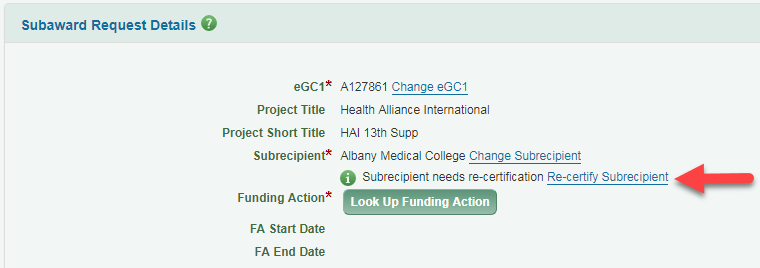 Locations Survey Link
Give us your feedback on the new design used in Locations page




Will help inform SAGE-wide design direction
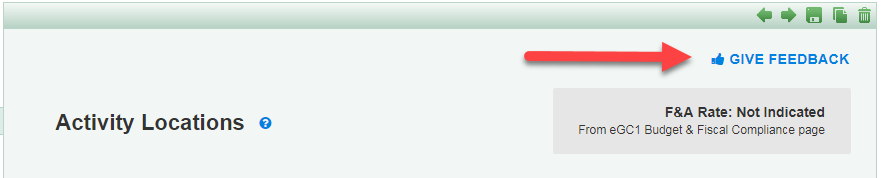 Next Up in SAGE….
Winter 2018 Targets
Grant Runner:
Import from Clinical Trials.gov to pre-populate HSCT 
SAGE Budget sync with RR Detailed Budget
Fellowship grants
Compliance (non-fiscal):
Question revisions
New look and feel (like locations)